Představení Centra pro regionální rozvoj České republiky
Seminář pro žadatele - MAS Moravská cesta
Výzvy č. 1. a 2. 
Integrovaný regionální operační program
Hana Slováková
20.8.2015
Centrum pro regionální rozvoj České republiky
Státní příspěvková organizace zřízená Zákonem č. 248/2000 Sb., o podpoře regionálního rozvoje, a řízená Ministerstvem pro místní rozvoj ČR
zprostředkující subjekt pro vybrané operační programy 
konzultační a informační činnost
kontrola a monitoring realizace projektů
(2014-2020) Integrovaný regionální operační program
(2007-2013) Integrovaný operační program, OP Technická pomoc
(2004-2006) Společný regionální operační program, OP JPD2
(1998-2004) předvstupní programy (PHARE, ISPA, SAPARD)
kontrolní subjekt pro operační programy Cíle 3 (nyní Cíl 2)
hostitelská organizace pro pracoviště Enterprise Europe Network
poradenství pro malé a střední podnikatele
správa Regionálního informačního servisu (RIS) a Mapového serveru
rozsáhlá pravidelně aktualizovaná databáze regionálních dat a jejich zobrazení v mapě
2
Centrum pro regionální rozvoj České republiky – program IROP
3
Role CRR – individuální projekty IROP
Konzultace před vyhlášením výzvy
Přijímá žádosti o podporu
Hodnotí žádosti o podporu
Administruje změny
Provádí administrativní ověření informací o pokroku/zpráv o realizaci/zpráv o udržitelnosti
Provádí kontroly na místě
4
Činnosti CRR ve vztahu k MAS
Hodnotitelé CRR provádí závěrečné ověření způsobilosti projektů MAS. 

Pracovníci oddělení realizace administrují projekt ve fázi realizace a udržitelnosti – žádosti o změnu, zprávy o realizaci, žádosti o platbu, zprávy o udržitelnosti. 


Metodik CLLD – na každém krajském pracovišti je zřízena pozice metodika CLLD
Konzultace  a připomínkování interních postupů
Konzultace a připomínkování výzev a kritérií hodnocení
Konzultace k jednotlivým žádostem o podporu – ve vztahu k výzvě ŘO
Kontaktní osoba pro MAS v kraji
5
Děkuji Vám za pozornost.
Mgr. Hana Slováková
územní odbor pro Olomoucký kraj
oddělení hodnocení
odborný rada - metodik pro CLLD
Hálkova 171/2, 779 00 Olomouc
Telefon: 582 777 446
Mobil: 736 513 509
E-mail: hana.slovakova@crr.cz
http://www.crr.cz/
 
Centrum - Zkušený a spolehlivý partner pro Váš region
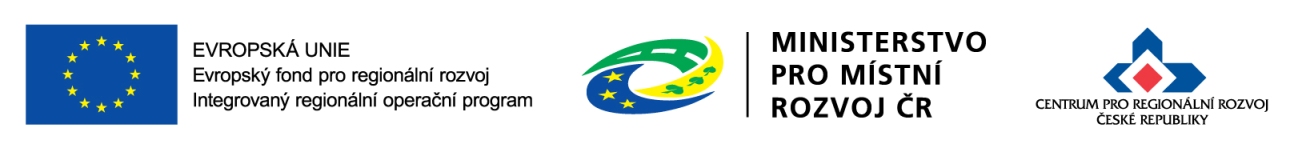 6